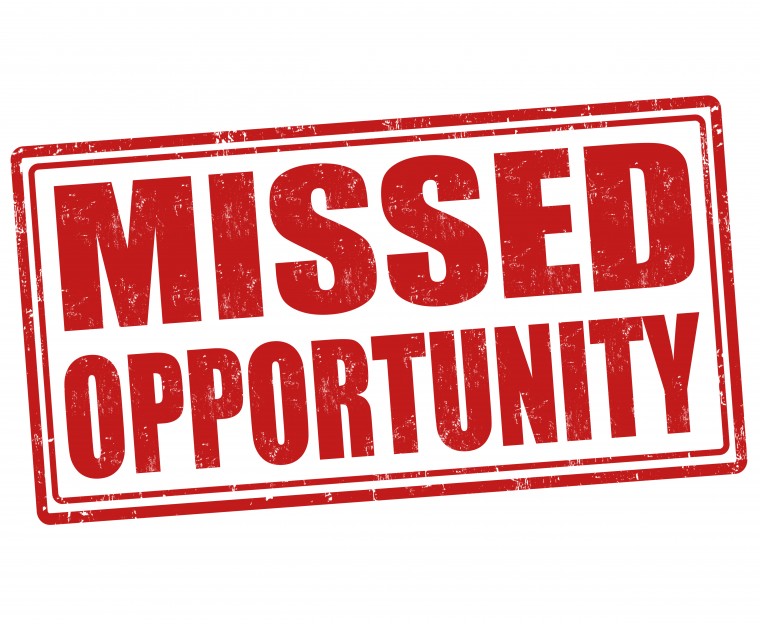 2 Kings 13:14-19
Richard Thetford											  	                          thetfordcountry.com
Opportunity of victory over sin
Everyone sins
 Romans 3:23
 God’s battle tactics against Satan
 Hear: John 5:24
 Believe: Hebrews 11:6
 Repent:  Acts 17:30
 Confess: Romans 10:9-10
 Baptism: Acts 2:38; 22:16
 Live Faithfully: 1 John 1:5-7
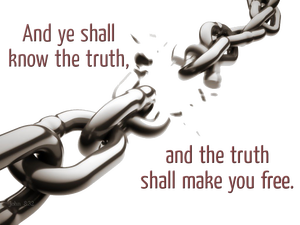 Richard Thetford											  	                          thetfordcountry.com
Opportunity of victory over temptation
Everyone must deal with it
 1 Corinthians 10:12-13
 Must endure it
 James 1:2-3
 He knows how to   deliver the godly
 2 Peter 2:9
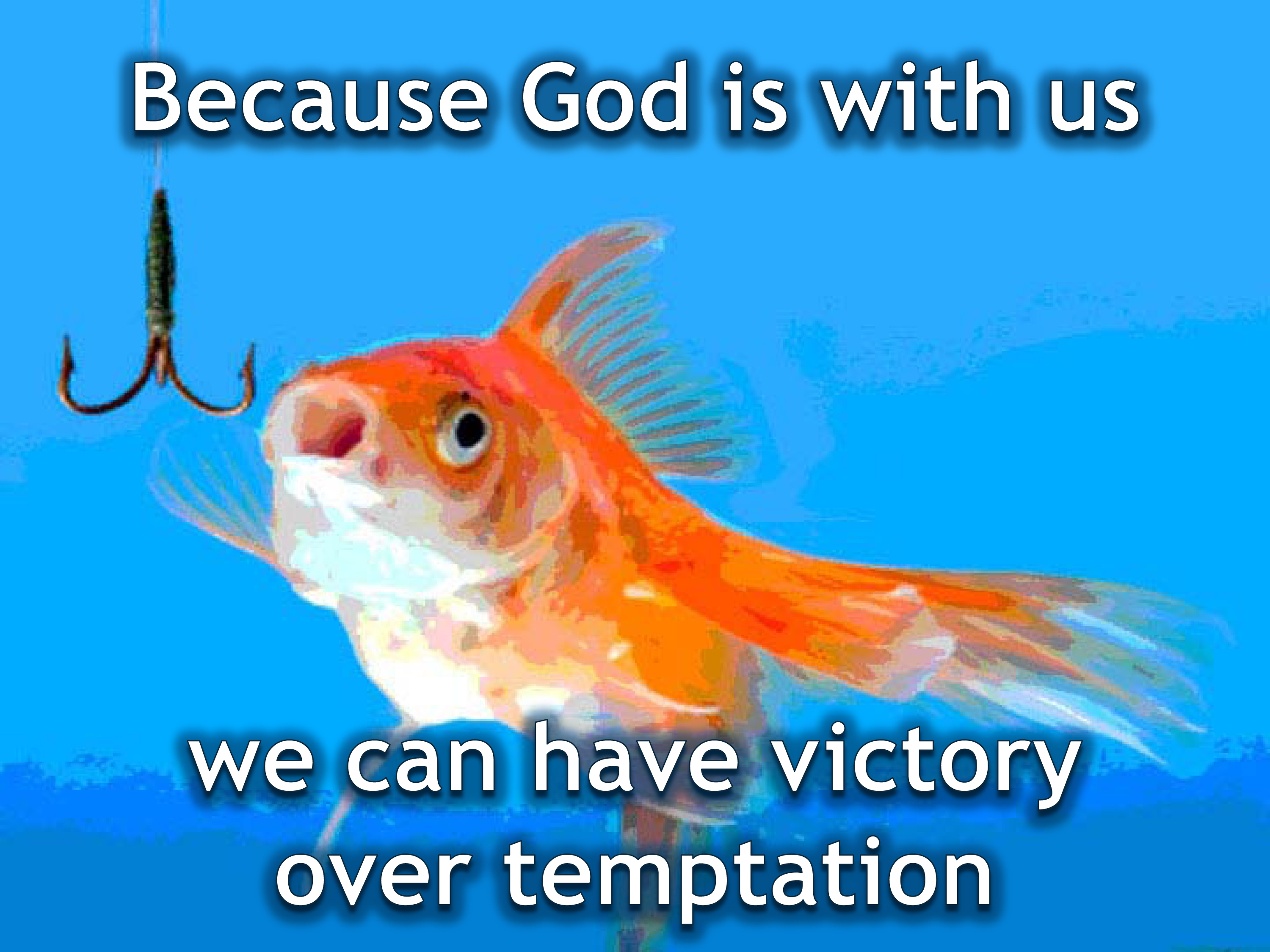 Richard Thetford											  	                          thetfordcountry.com
Opportunity of victory over a sinful life
Struggles will continue
 Romans 7:22-23
 Our “victory” is in Jesus!
 Romans 7:24-25
 Must be a determined effort
 Romans 8:1-14
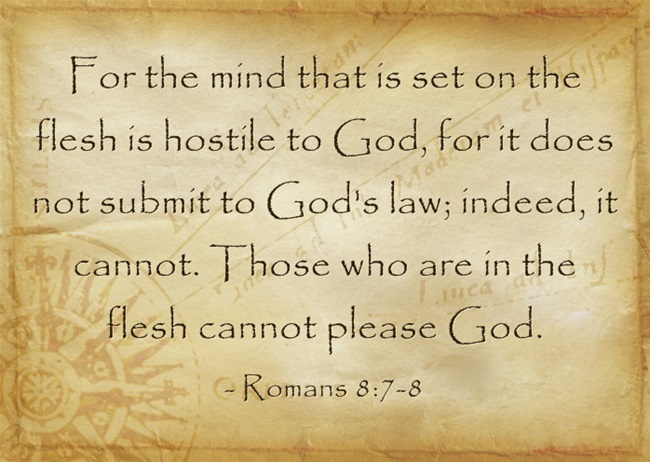 A half-hearted commitment will make the ultimatevictory harder to achieve for ourselves and others
BELIEVE – without doubt or hesitancy
Richard Thetford											  	                          thetfordcountry.com